Особенности проведения экзаменов
 
        за курс средней школы
 
       в 2019-2020 учебном году
Структура экзаменов
Начало любого экзамена в 10:00
Регистрация на экзамены ЕГЭ:
 
                                     
                11 класс в 9:00
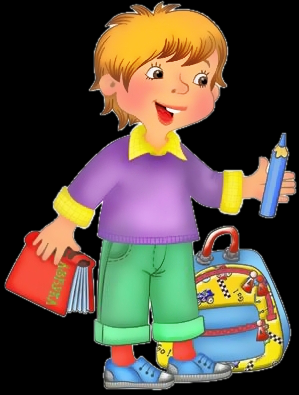 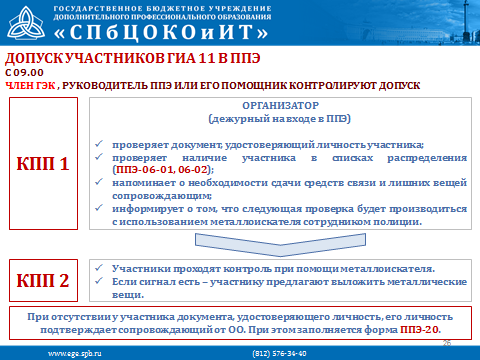 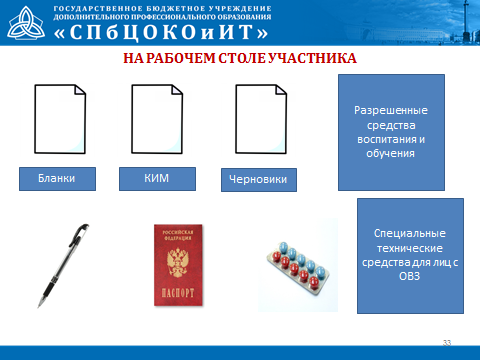 Разрешенные средства обучения и воспитания на ОГЭ
Русский язык: орфографический словарь 
Математика: линейка, справочно-информационные материалы, которые включены в КИМ 
Литература: тексты художественных произведений
Химия: непрограммируемый калькулятор 
Биология: линейка и непрограммируемый калькулятор 
Физика: непрограммируемый калькулятор, комплекты стандартизированного лабораторного оборудования 
География: географические атласы для 7, 8 и 9 классов, непрограммируемый калькулятор, линейка

На экзаменах по физике и информатике должна быть  дополнительная инструкция для участников
6
Пересдача в 11 классе:
Одна «2» по обязательному предмету
По медицинским показаниям
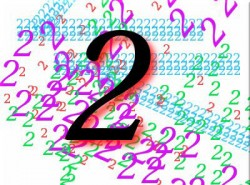 Допуском до экзаменов в 11 классе является:

Зачет по ИС-11 (4.12) 
Наличие  удовлетворительных 
     оценок по всем предметам за все полугодия
     10 и 11 классов
3.  Приказ пед.совета о допуске (май 2020г.)
www.ege.spb.ru
Решу ЕГЭ
Спасибо за внимание!

Здоровья, удачи и терпения.
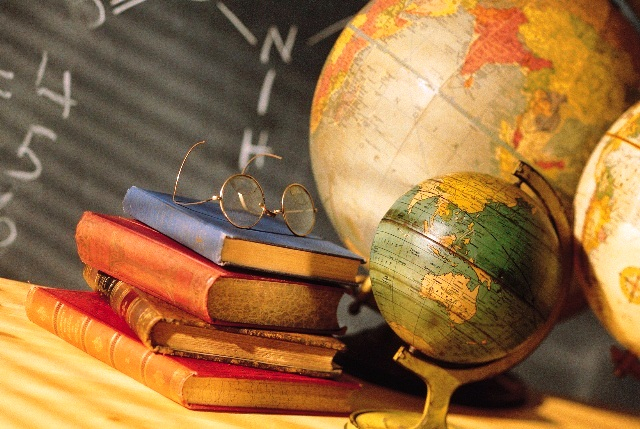